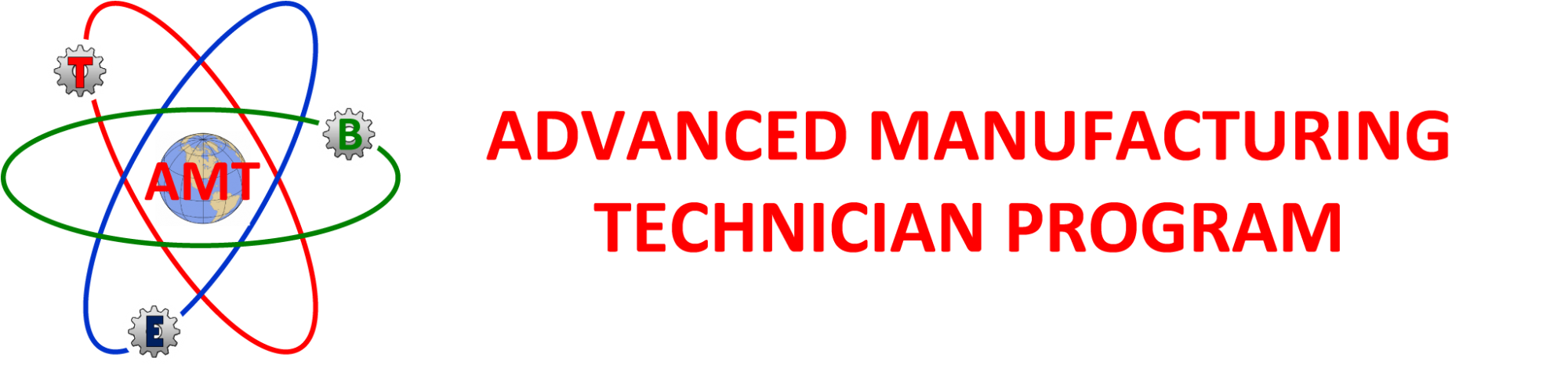 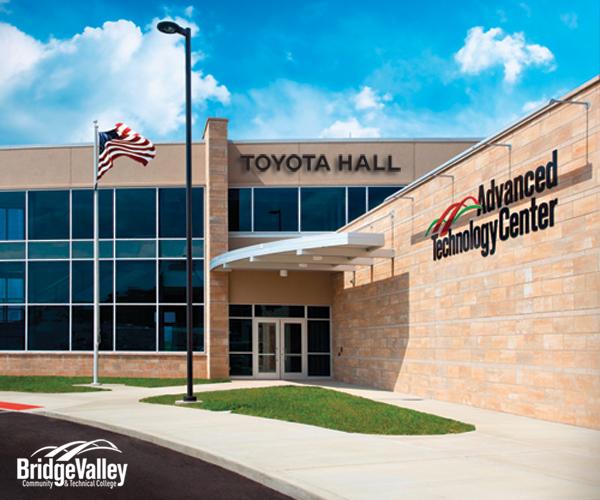 ADVANCED MANUFACTURING 
CENTER
Norm Mortensen
Dean of Technology
BridgeValley CTC
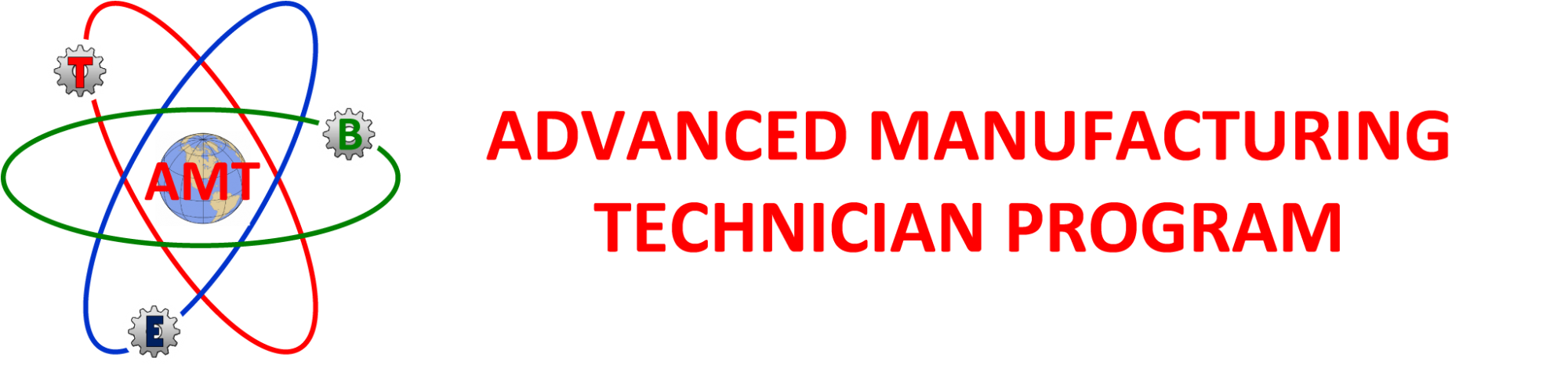 ADVANCED MFG CENTER
SAFETY COMMITMENT

Making sure that Dennis recites his safety commitment …
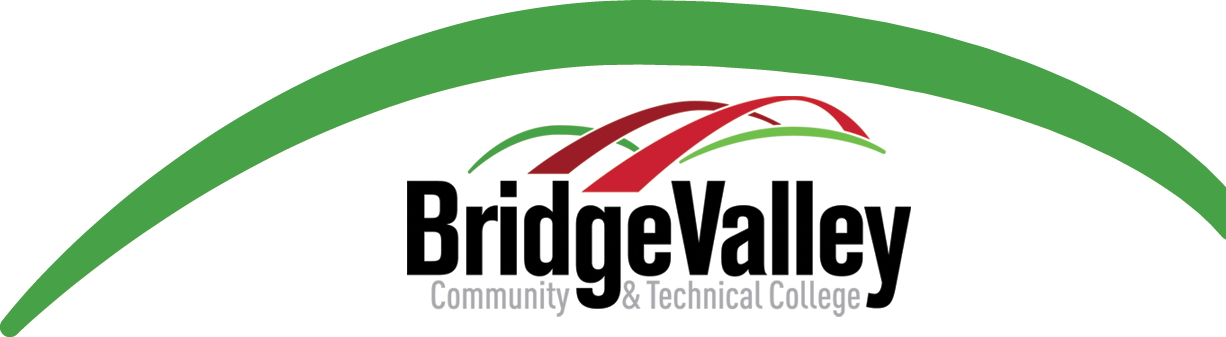 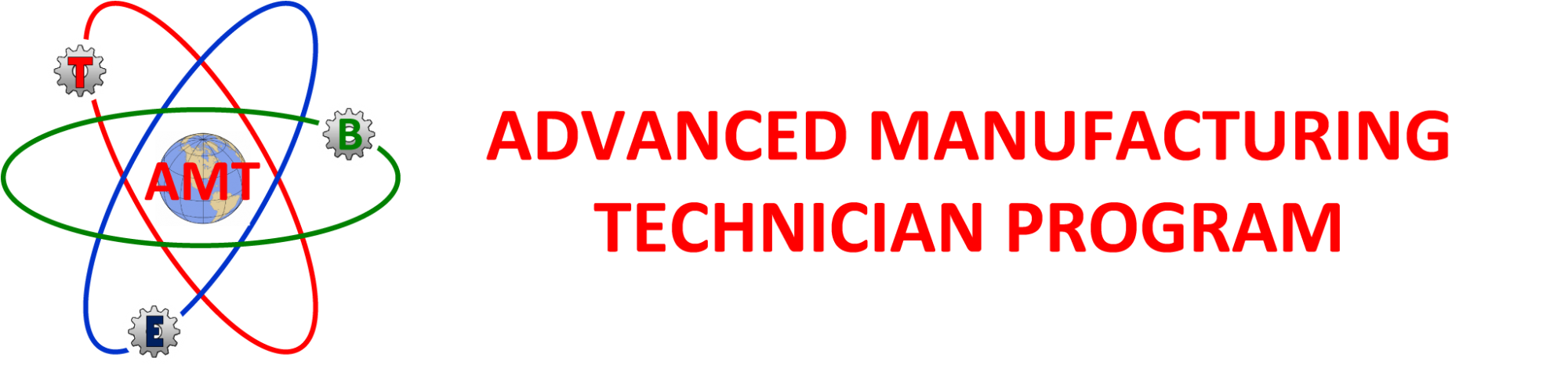 ADVANCED MFG CENTER
Tour of the Advanced Manufacturing Center

Student hosted tour of the AMC.

Split into six groups.  Your numbers are not a raffle.  (Sorry!)

Each group will start in the area identified by your number.  (Map to come!)

Transitions to the next area will be announced via the public address system.
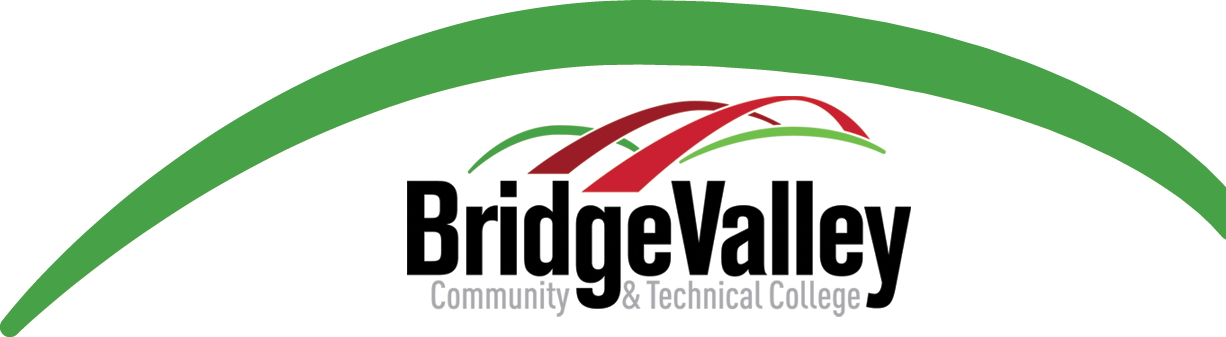 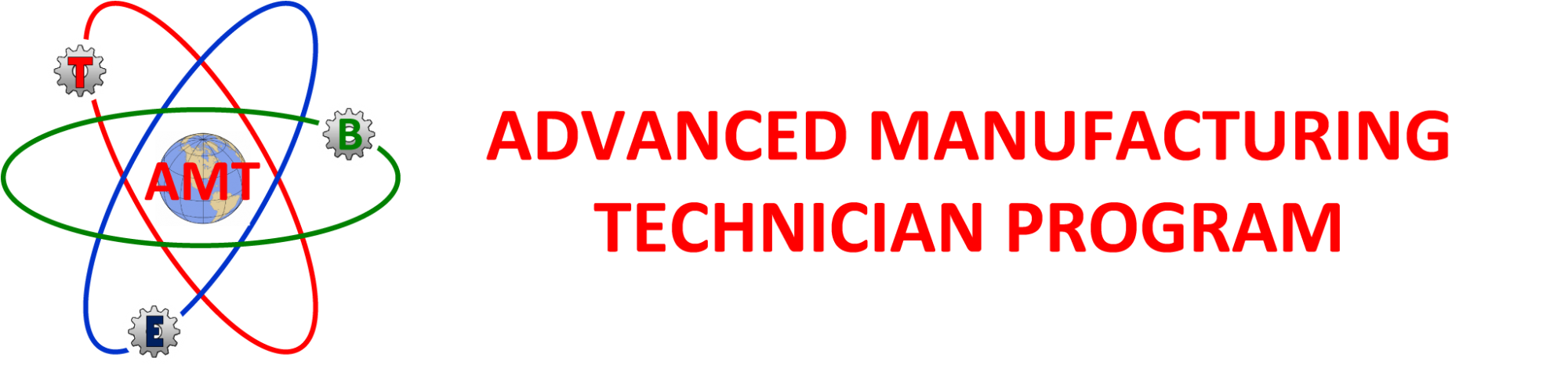 ADVANCED MFG CENTER
Tour of the Advanced Manufacturing Center


A pair of freshmen AMT students will conduct the tours groups.

The sophomore students will present each area.
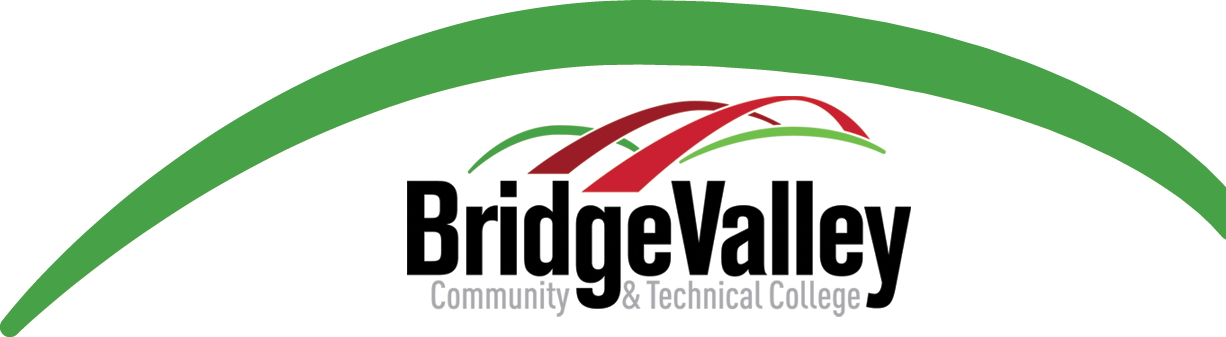 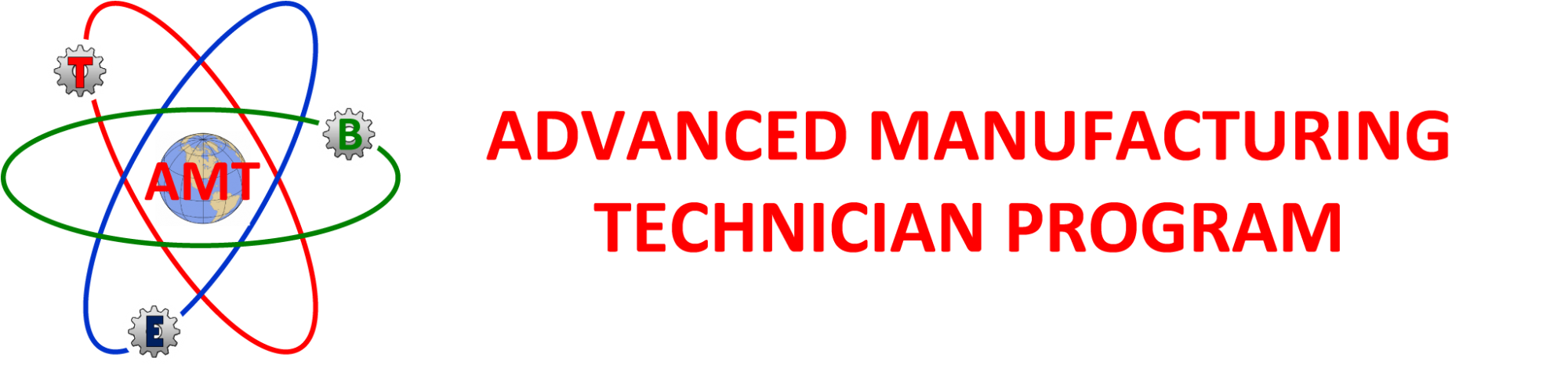 ADVANCED MFG CENTER
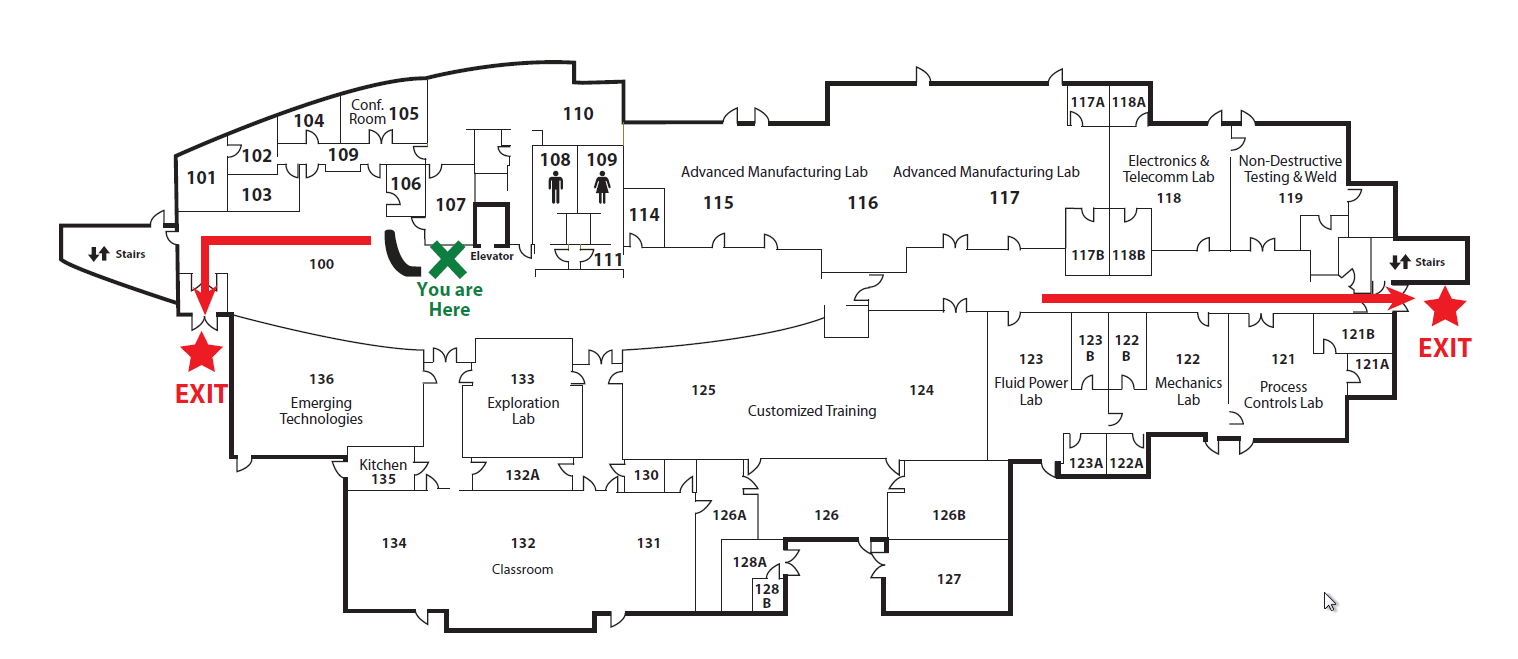 3
2
4
1
6
5
YOU ARE HERE
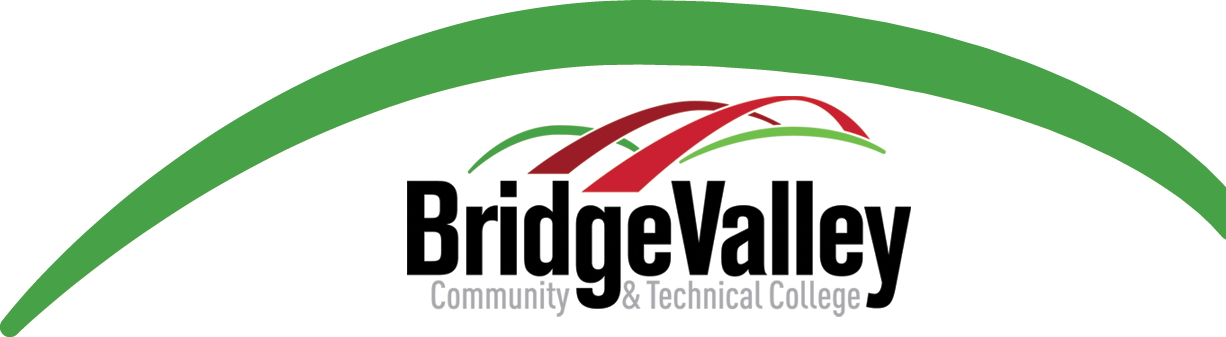 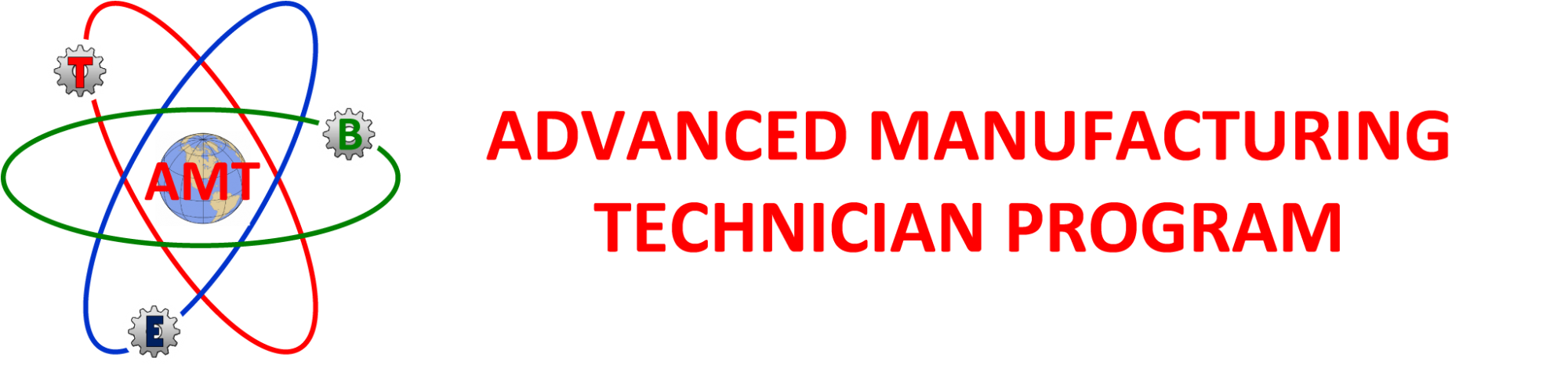 ADVANCED MFG CENTER
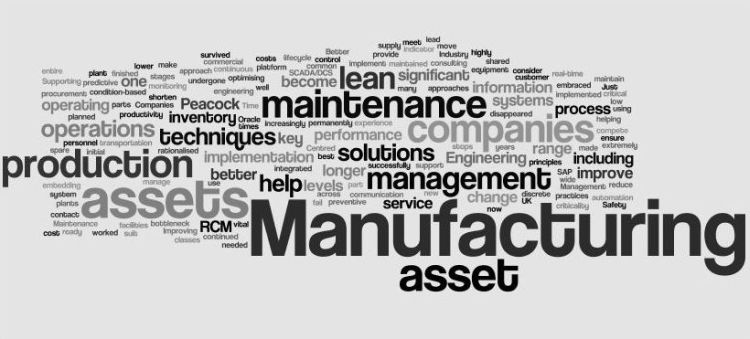 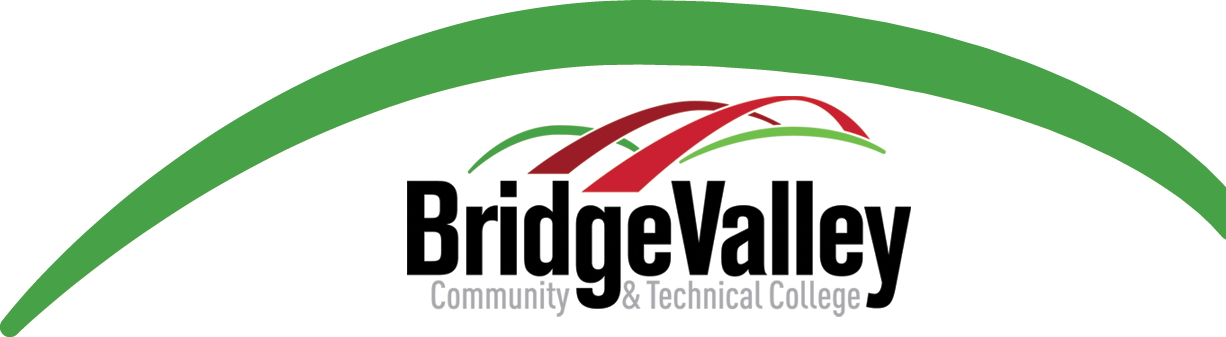